http://acm.hit.edu.cn
sun@hit.edu.cn
哈尔滨工业大学·计算机科学与技术学院
ACM Group
助理教练：孙志岗
ACM@HIT
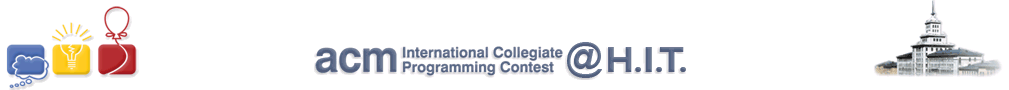 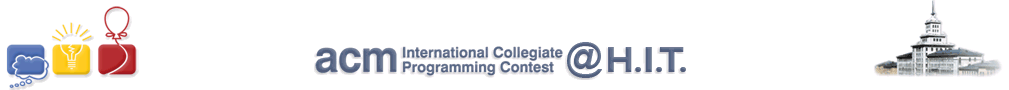 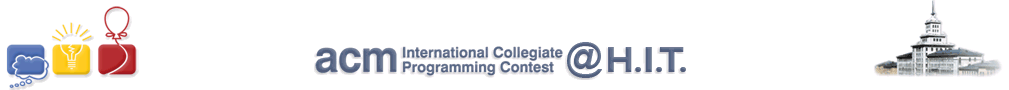 引子
清华北大不用忙
上交复旦心不慌
浙大中山要努力
其它学校齐跟上

——有感于大陆ACM格局
内容提要
ACM@HIT历史
与教学结合
对教学的巨大帮助
培养大批对ACM有兴趣的学生
学生社团
学生自发组织的ACM俱乐部
竞赛训练
平民武器： 题海战术
总结
ACM@HIT大事记
1998年
第一次参赛
第9名
2002年
第一次有两支队伍
2003年
http://acm.hit.edu.cn 开始提供服务
2004年
第一次举办HCPC
2005年
第一次在课程中融入ACM
ACM俱乐部成立
2006年
最强阵容：四支队伍（含一支女队）
最好名次：第7名
最好奖牌：金牌
ACM与教学——发展
与ACM结合的课程
高级语言程序设计（C语言）
2004年
在课程中介绍ACM
2005年
两次作业采用ACM方式评判
必须在HOJ做5题以上才能参加期末考试
2006年
全部作业采用ACM方式评判
作业题中一半以上为ACM竞赛原题
ACM与教学——效果
采用ACM前
采用ACM后
教师
检查程序的工作量大
易犯错
评分尺度不一
学生
自以为正确就不再继续
看到成绩时很受打击
做完拉倒
成绩
符合正态分布
教师
宏观检查，不再运行程序
很少犯错
评分尺度基本一致
学生
必须要近乎完美
看到评判通过时很兴奋
爱上编程、主动找更多的题
成绩
90%以上优秀
ACM在民间——ACM俱乐部
起源
04级三个学生的热情
成员
2005年：30人
2006年：50人（两轮淘汰后）
资源
价值近2000元的资料库
一个50台机器的机房，周末可用
教师参与指导算工作量
ACM在民间——活动
每周一次的讲座或讨论班
教师和ACM前辈做讲座
成员互相讨论
欢迎各界人士参加
不定期的娱乐赛
练习新学习的算法、技术
现役队员找题
综合型比赛
现役队员原创题
突出成员会进入集训队
竞赛集训——选拔
好苗子直接推荐进入集训队
两轮比赛选拔
春季学期的周赛
积分制
HCPC Spring
个人赛
先看个人志向、兴趣、品格、性格，再看能力
竞赛集训——训练
一个24小时的场地，12台机器
暑假和秋季学期是集训时间
一般不停课
与比赛时间冲突时，缓考
退役队员任教练
互相讨论、切磋
多做题，多参加各种比赛
竞赛集训——组队
逐渐磨合
组队原则
技术互补，两两备份
性格和谐，思想一致
如果可能，以老带新
竞赛集训——参赛
热身
HCPC Fall
“光熙杯”
省赛
各赛区的网上公开赛
参赛
赛区布局
后勤工作
心理和身体状态调节
竞赛集训——赛后
不鼓励学生第三年参赛
转做后台支持
担任教练
维护OJ
资料整理
出题
讲座
总结
用ACM促进教学是根本
要有自己的Online Judge
以学生的主动性为主，教师其次
教师的活动和煽动能力更重要
把竞赛成绩看得越淡，可能成绩就越好
从高中争取OI人才
不能让学生完全“着魔”
ACM只能代表计算机科学的一小部分